Consideration of Rates in the DarkLight@ARIELTest Experiment
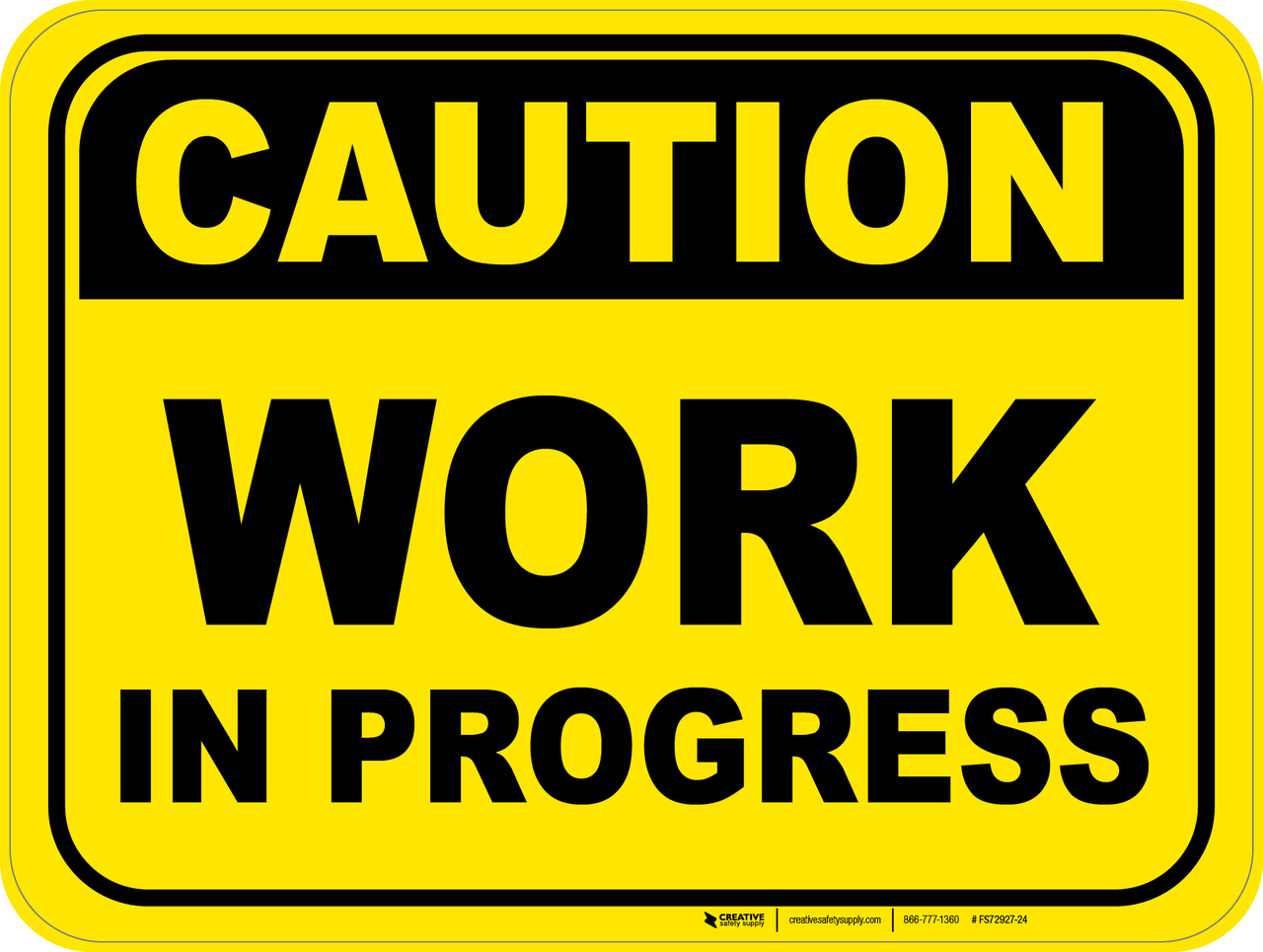 Maximum incident energy = 30 MeV
Scattering angle = 45o
Tantalum target of thickness 10 microns (0.0024 r.l.) = 6 x 1019 Ta cm-2
Beam current: ~ 10 microamps

Processes: Elastic ~ Z2, Moller~Z, pair production, giant dipole resonance,
1
Stopping power of electrons in Tantalum vs. energy
HVRL      ARIEL
2
HVRL Experiment
Motivated by desire to check calculation of Moller scattering that included electron mass.  Originally proposed in NSF MRI at JLab FEL.
Carried out at 2.5 MeV.  
Moller measurements at higher energy, 
   e.g. 30 MeV of significant scientific interest.
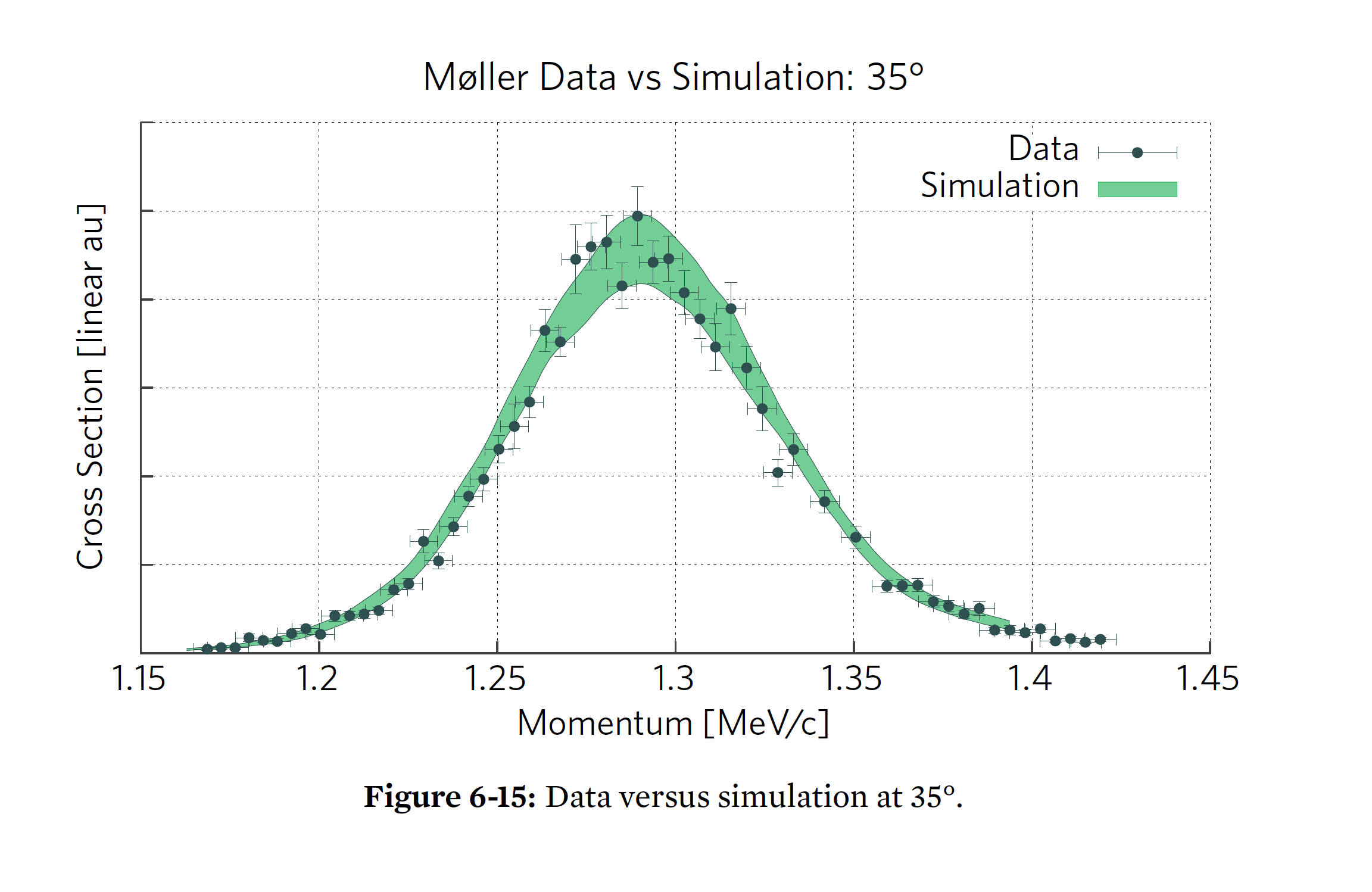 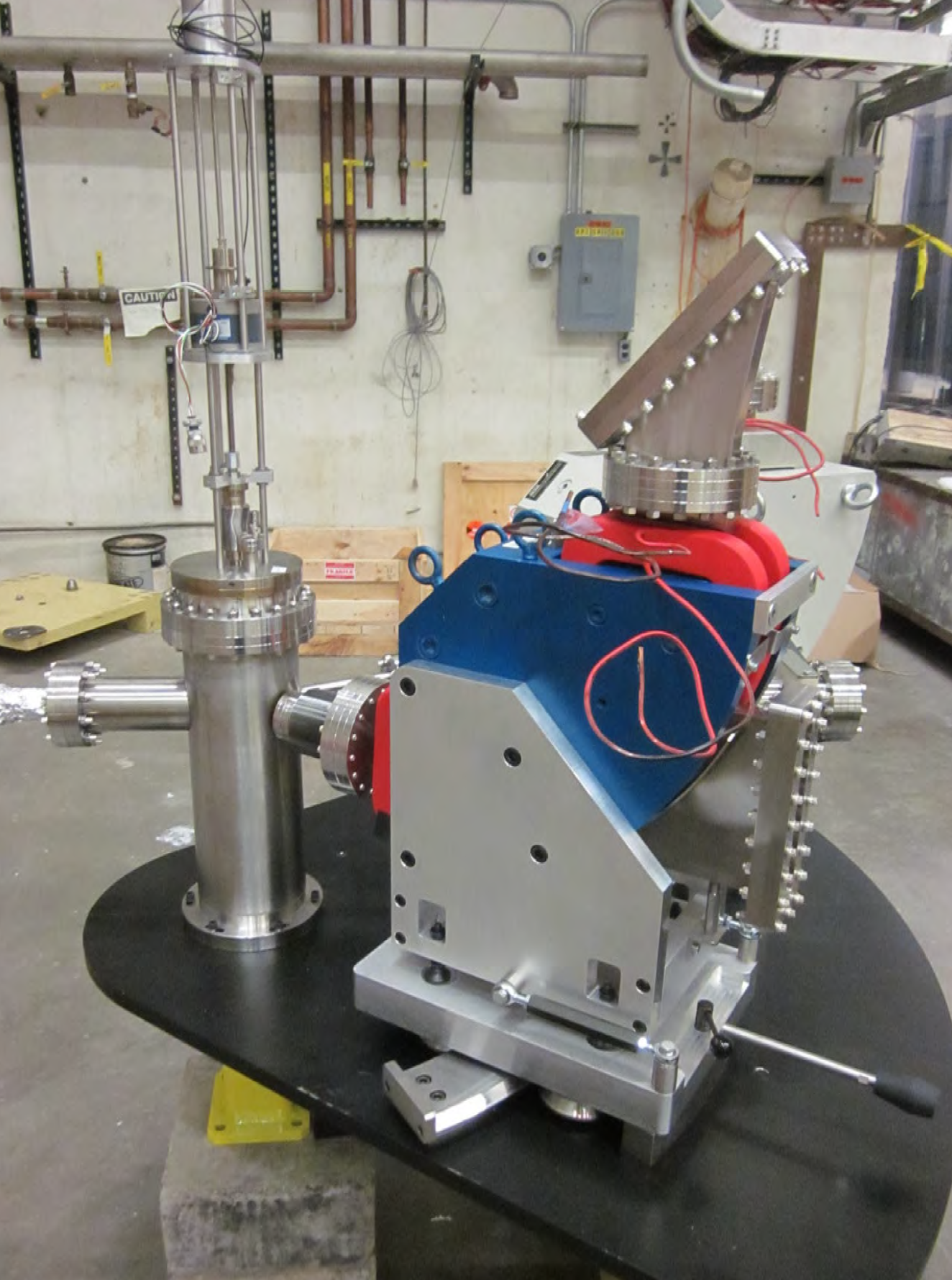 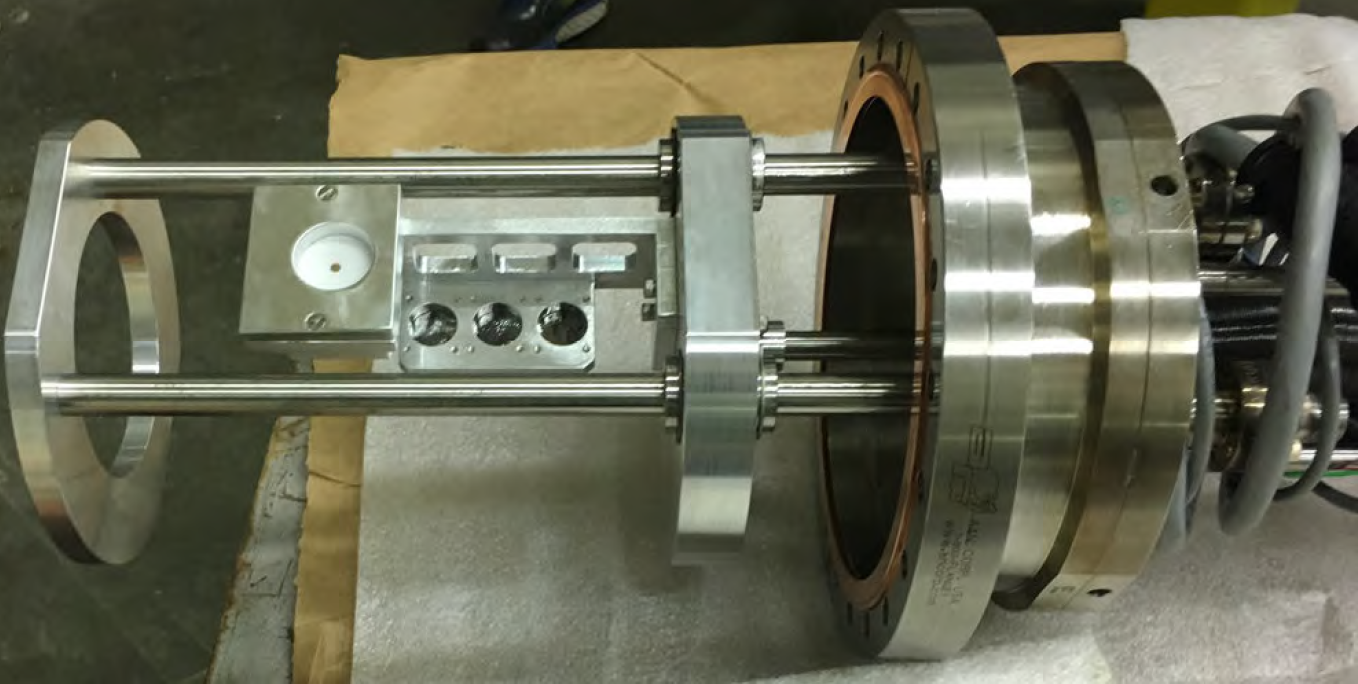 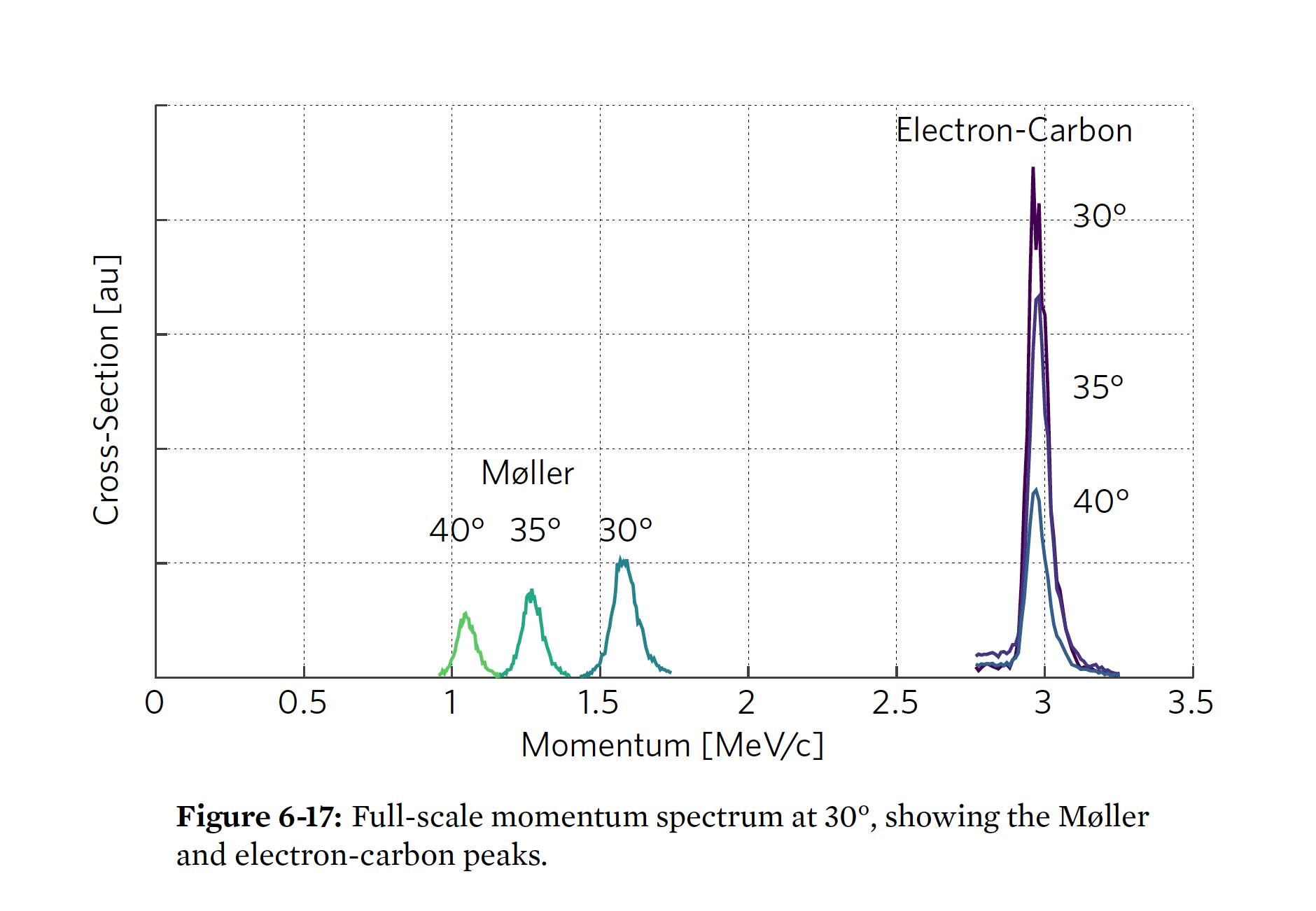 3
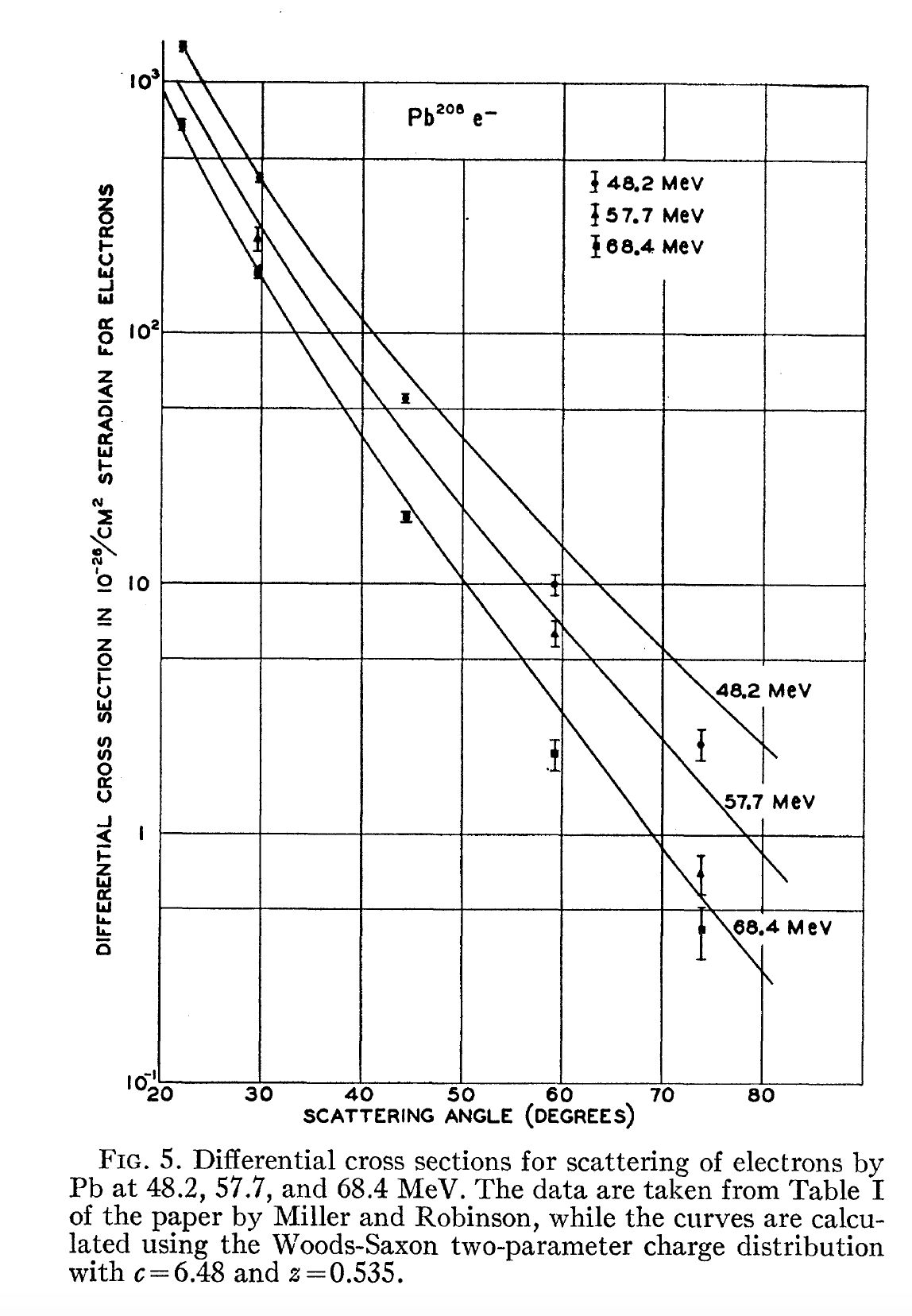 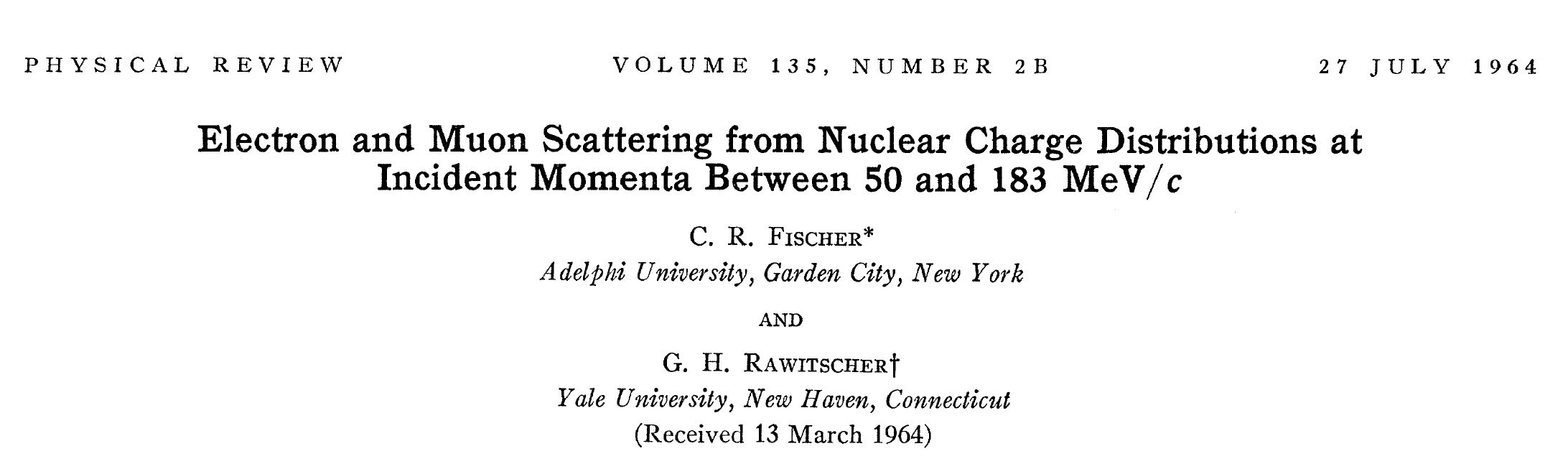 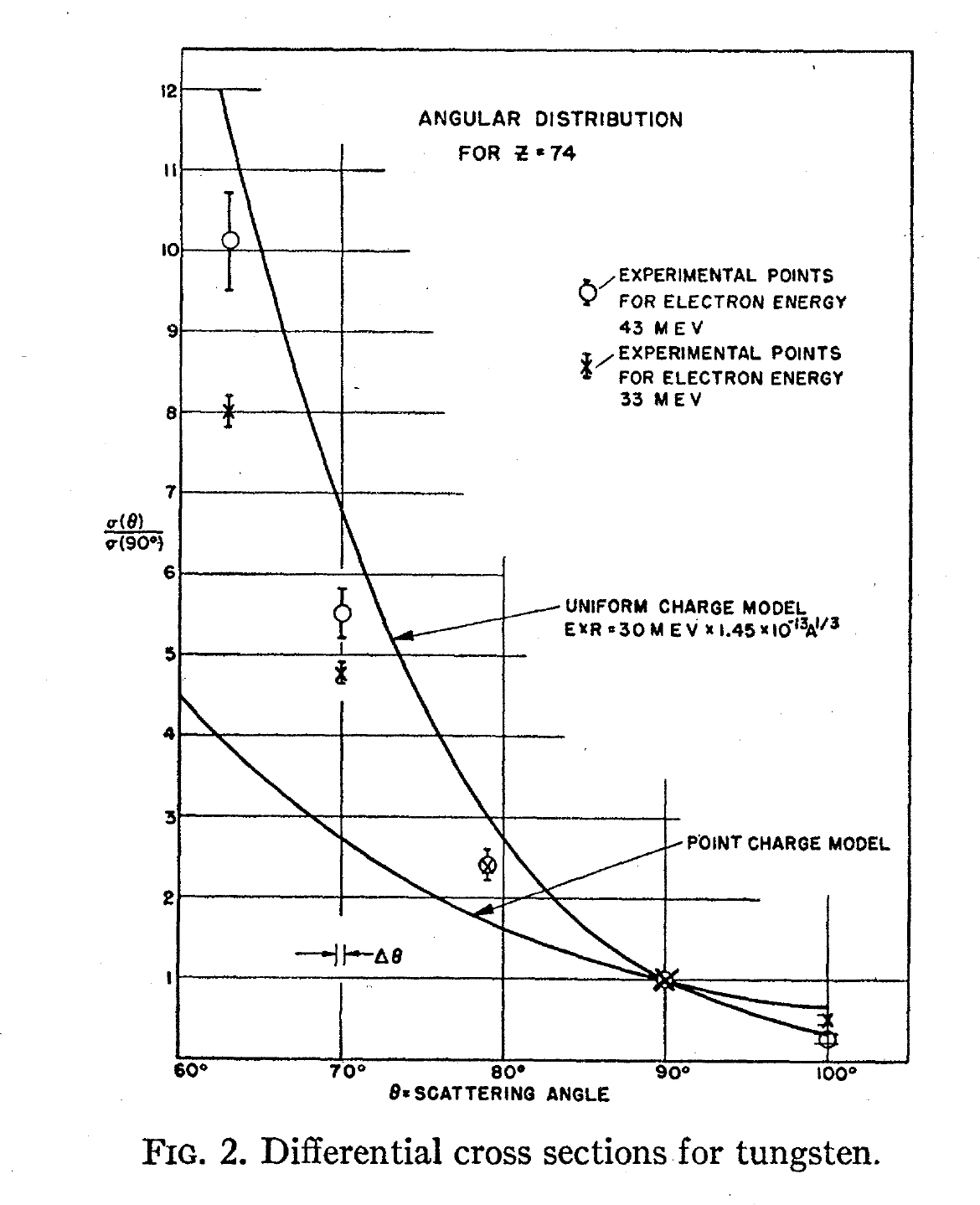 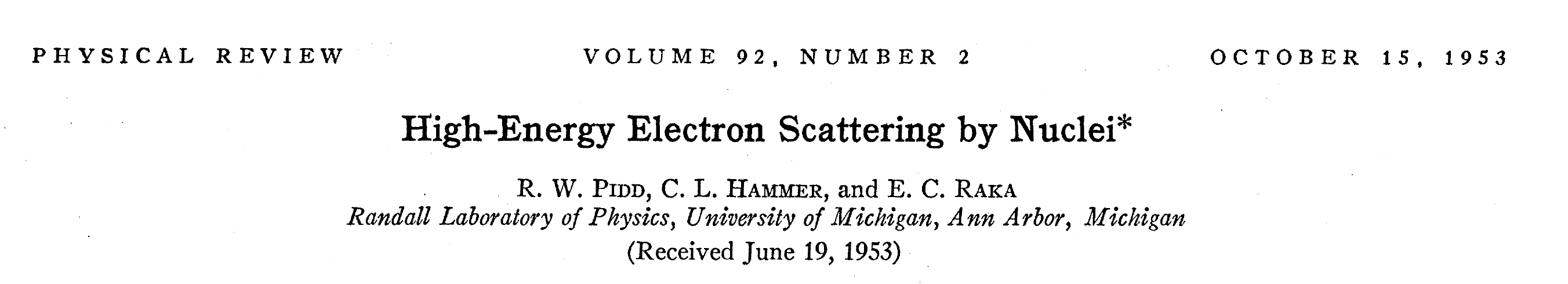 4
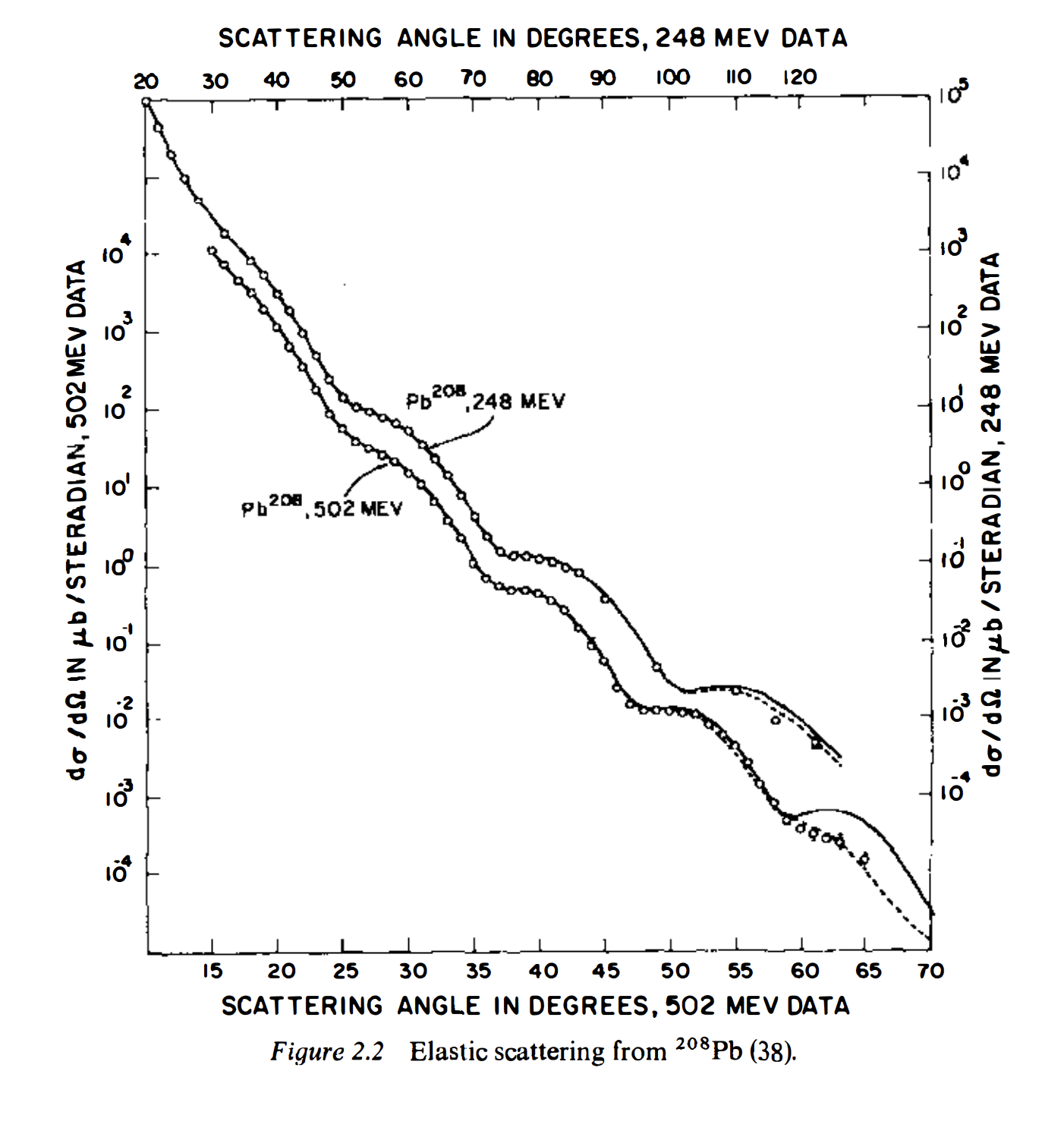 5
Ground state charge density
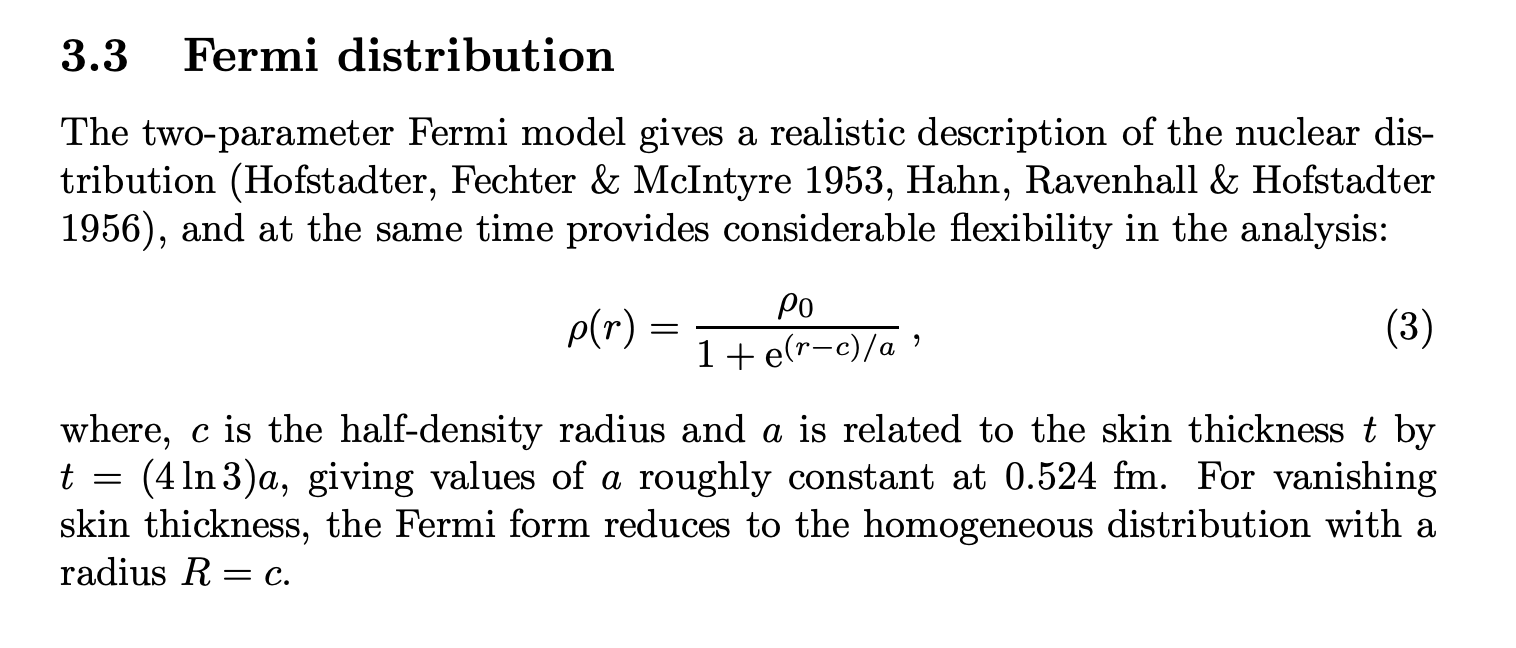 6
7
Luminosity ~ 1032 cm-2 s-1
8
Self-Confining Radioactive-Isotope Ion Target (SCRIT)at RIBF
Luminosity ~ 1027 cm-2 s-1
150 MeV electron beam
9
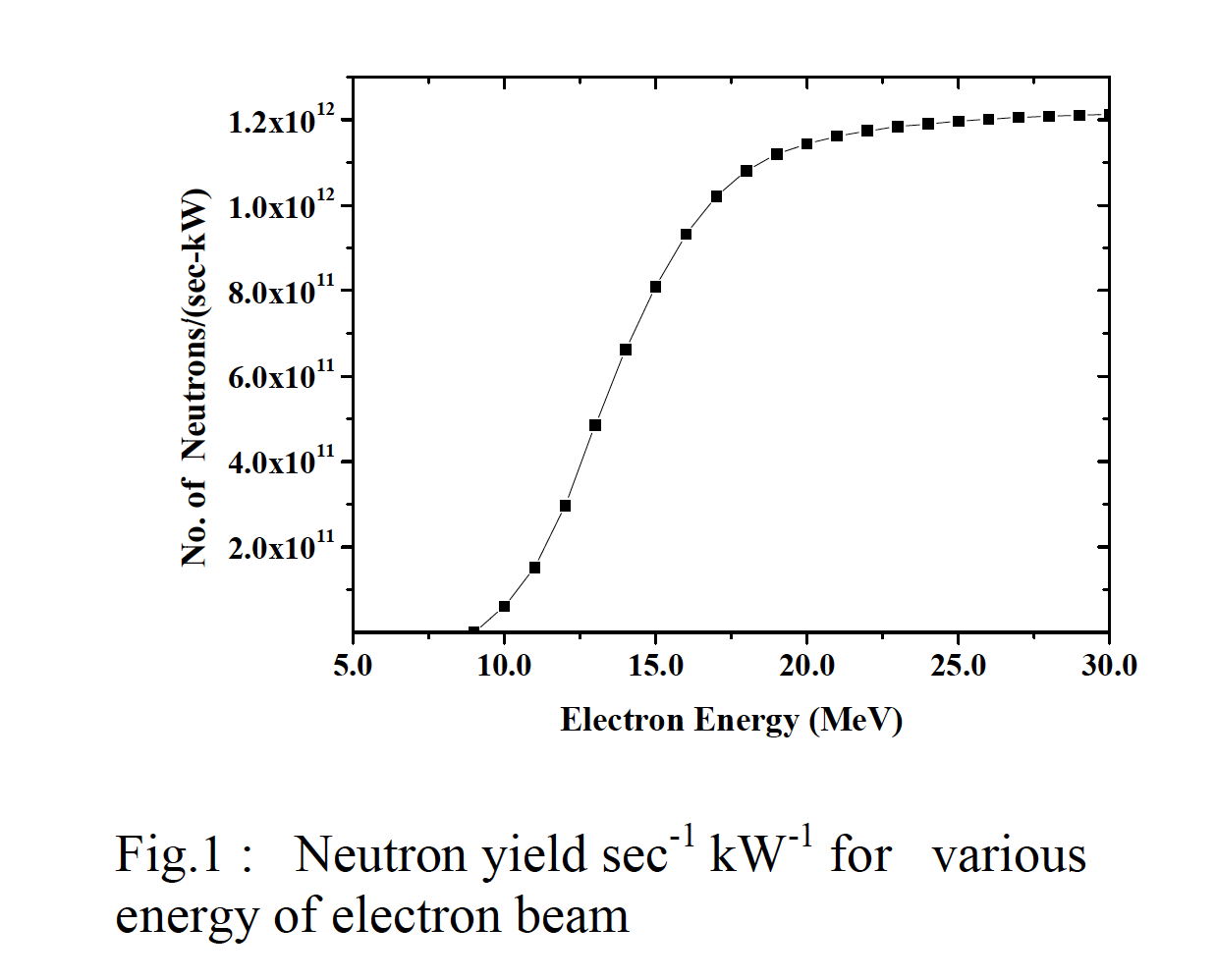 Neutron Production
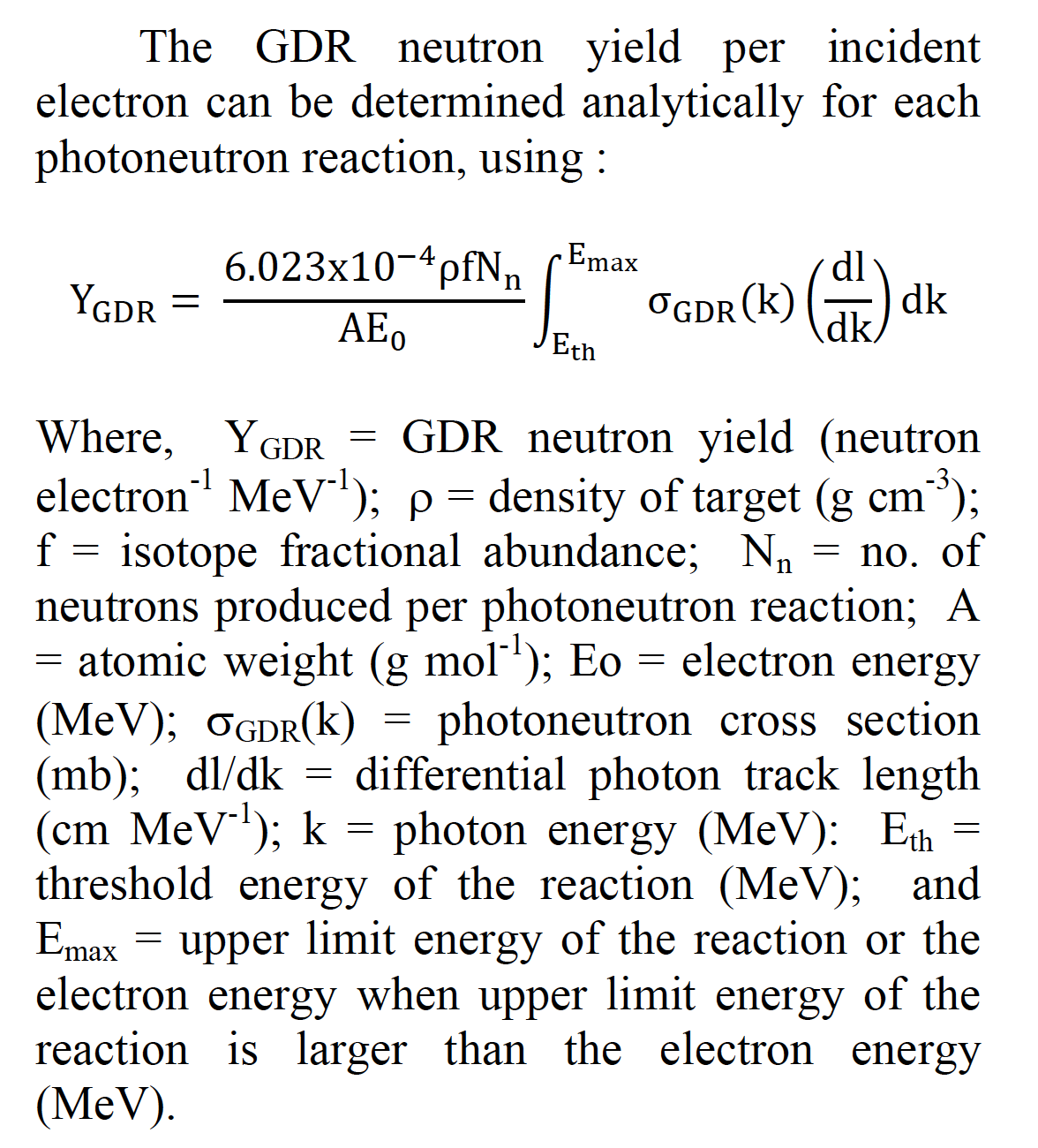 10
Positron Production
11
Summary
Installation of HVRL experiment at ARIEL will allow measurement of SM background rates
		- elastic scattering
		- Moller scattering
		- positron production (also at threshold)
		- neutron and photon backgrounds (detectors in vault)
Demands on detector performance are low.  Rates are high. 
However, this will require a significant effort from the collaboration to execute.
Suggest we implement simulation codes FLUKA, ELSEPA, ….
12